Harnessing Behavioural Economics for academic leadership
Dr Susan Kenyon SFHEA

Presented at: ‘Inclusive Practice and Student Success: Leading change across the Medway campus’, 13 September 2018
‘Leading change across the Medway Campus’
What does ‘leading change’ mean?  
The change itself; 
Leading; 
Changing.
Usually our main focus. 
Focus on the activity: 
Understand the problem; 
Design an intervention; 
Implement; 
Evaluate; 
Disseminate.
‘Leading change across the Medway Campus’
What does ‘leading change’ mean?  
The change itself; 
Leading; 
Changing.
‘Leading’ and ‘Changing’ focus on the people/institution.  
The ‘activity’ becomes secondary.  
Similar process; different focus.  
Understand the problem; 
Design an intervention; 
Implement; 
Evaluate.
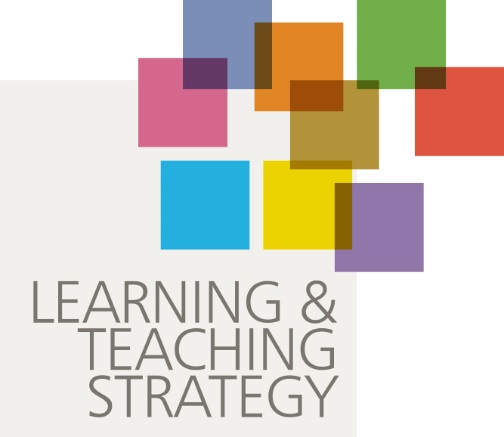 Module evaluations
Policy aim: a single module evaluation questionnaire, across the Institution.  
Why?  
A foundation for excellence in L&T: 
Provide feedback; 
Develop dialogue; 
Foster partnership in learning; 
Cross-sectional and longitudinal tailoring to student needs; 
Central to closing the attainment gap.  
Consistent student experience.  
Central database.
Leading change in module evaluations
Context: 
3 proposals presented in 2017 alone.  






Why?  
Evidence: papers, minutes, interviews; published literature.  
‘The change itself’ was not the principal problem.  What was?
‘An unsolvable problem.’
‘A poisoned chalice.’
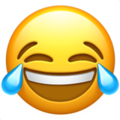 ‘An impossible task.’
What does ‘leading change’ mean?
The change itself; 
Leading; 
Changing.  



How? 
MINDSPACE*: a framework for understanding and influencing.  



* Dolan, P., Hallsworth, M., Halpern, D., King, D. and Vlaev, I.  2010.  MINDSPACE: influencing behaviour through public policy.  Available online via: https://38r8om2xjhhl25mw24492dir-wpengine.netdna-ssl.com/wp-content/uploads/2015/07/MINDSPACE.pdf, viewed 10 September 2018.
Leading colleagues to a change in their behaviour: 
Understand a pattern of behaviour; 
Intervene to interrupt this pattern; 
Change the behavioural norm.
MINDSPACE for leading change
The strongest influences on our behaviour are not information and argument.  They are: 
Messenger.  
Incentives.  
Norms. 
Defaults.  
Salience.  
Priming.  
Affect.  
Commitments.  
Ego.
Understand the influence of each of these to date. 
Intervene in each of these areas.
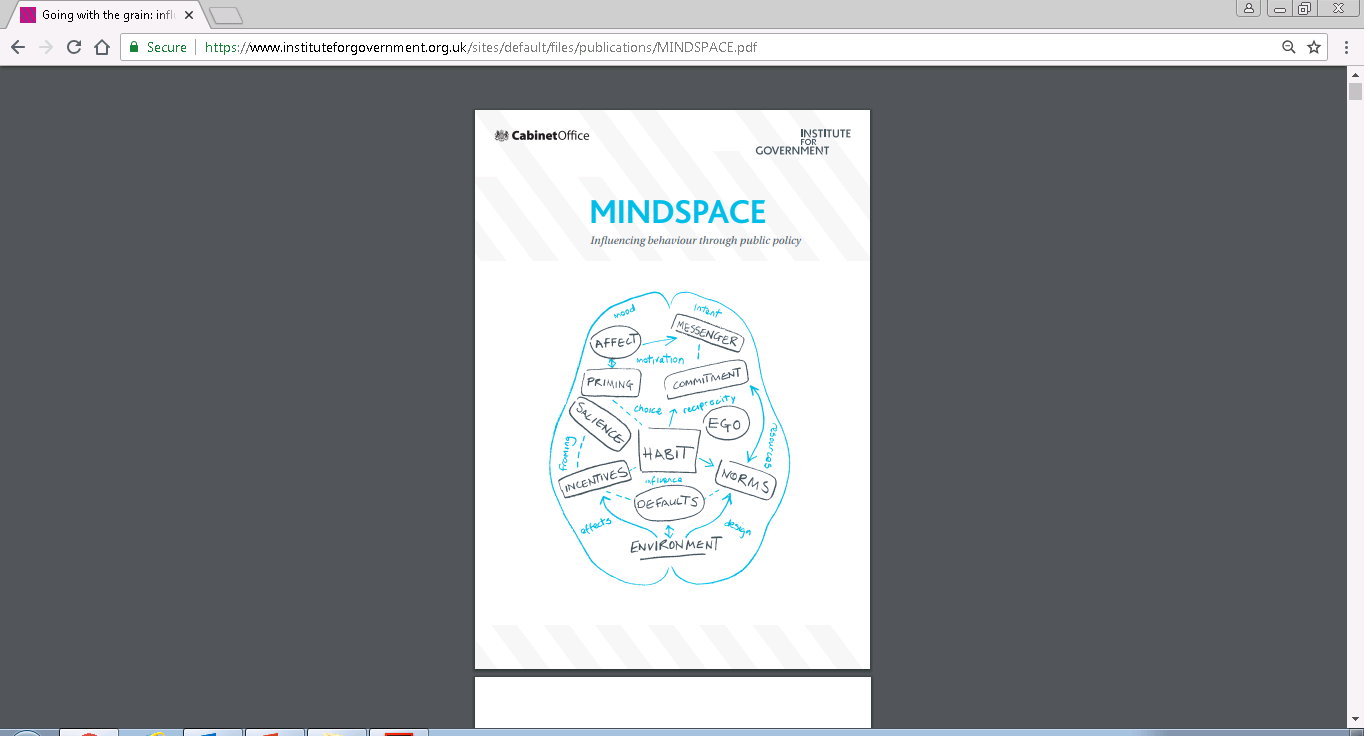 M
MINDSPACE for leading change
The strongest influences on our behaviour are not information and argument.  They are: 
Messenger.  
Incentives.  
Norms. 
Defaults.  
Salience.  
Priming.  
Affect.  
Commitments.  
Ego.
Building my credibility as a messenger.  
Academic credibility.  
Leadership credibility.
I
MINDSPACE for leading change
The strongest influences on our behaviour are not information and argument.  They are: 
Messenger.  
Incentives.  
Norms. 
Defaults.  
Salience.  
Priming.  
Affect.  
Commitments.  
Ego.
Overcoming incentives to reject change.  
Institutional coalition for change.
N
MINDSPACE for leading change
The strongest influences on our behaviour are not information and argument.  They are: 
Messenger.  
Incentives.  
Norms. 
Defaults.  
Salience.  
Priming.  
Affect.  
Commitments.  
Ego.
Reducing the influence of the negative social norm.  
Broadening involvement.
D
MINDSPACE for leading change
The strongest influences on our behaviour are not information and argument.  They are: 
Messenger.  
Incentives.  
Norms. 
Defaults.  
Salience.  
Priming.  
Affect.  
Commitments.  
Ego.
Challenging the default position that this policy is unresolvable. 
Clear strategy with milestones.  
Achieving milestones.
S
MINDSPACE for leading change
The strongest influences on our behaviour are not information and argument.  They are: 
Messenger.  
Incentives.  
Norms. 
Defaults.  
Salience.  
Priming.  
Affect.  
Commitments.  
Ego.
Focusing on what is important. 
The strategic goal.
P
MINDSPACE for leading change
The strongest influences on our behaviour are not information and argument.  They are: 
Messenger.  
Incentives.  
Norms. 
Defaults.  
Salience.  
Priming.  
Affect.  
Commitments.  
Ego.
Challenging the behaviours that make us good academics, but ineffective decision makers.  
From academic debate to policy decision-making.
A
MINDSPACE for leading change
The strongest influences on our behaviour are not information and argument.  They are: 
Messenger.  
Incentives.  
Norms. 
Defaults.  
Salience.  
Priming.  
Affect.  
Commitments.  
Ego.
Moving beyond emotions.  
Acknowledge. 
Overcome.
C
MINDSPACE for leading change
The strongest influences on our behaviour are not information and argument.  They are: 
Messenger.  
Incentives.  
Norms. 
Defaults.  
Salience.  
Priming.  
Affect.  
Commitments.  
Ego.
Develop commitment to an Institutional approach.  
Acknowledge multiple competing commitments.  
Self > Student > Module > Programme > School > Faculty > Institution.
E
MINDSPACE for leading change
The strongest influences on our behaviour are not information and argument.  They are: 
Messenger.  
Incentives.  
Norms. 
Defaults.  
Salience.  
Priming.  
Affect.  
Commitments.  
Ego.
Recognising and encouraging the contribution of expertise. 
Communicate. 
Involve.  
Acknowledge.
Harnessing Behavioural Economics for academic leadership
Dr Susan Kenyon SFHEA 
Faculty Director of Learning and Teaching, Social and Applied Sciences 
Susan.Kenyon@Canterbury.ac.uk